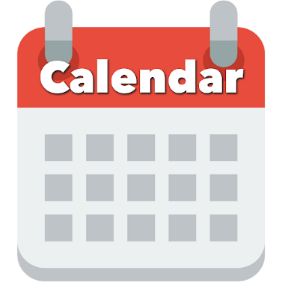 Today:
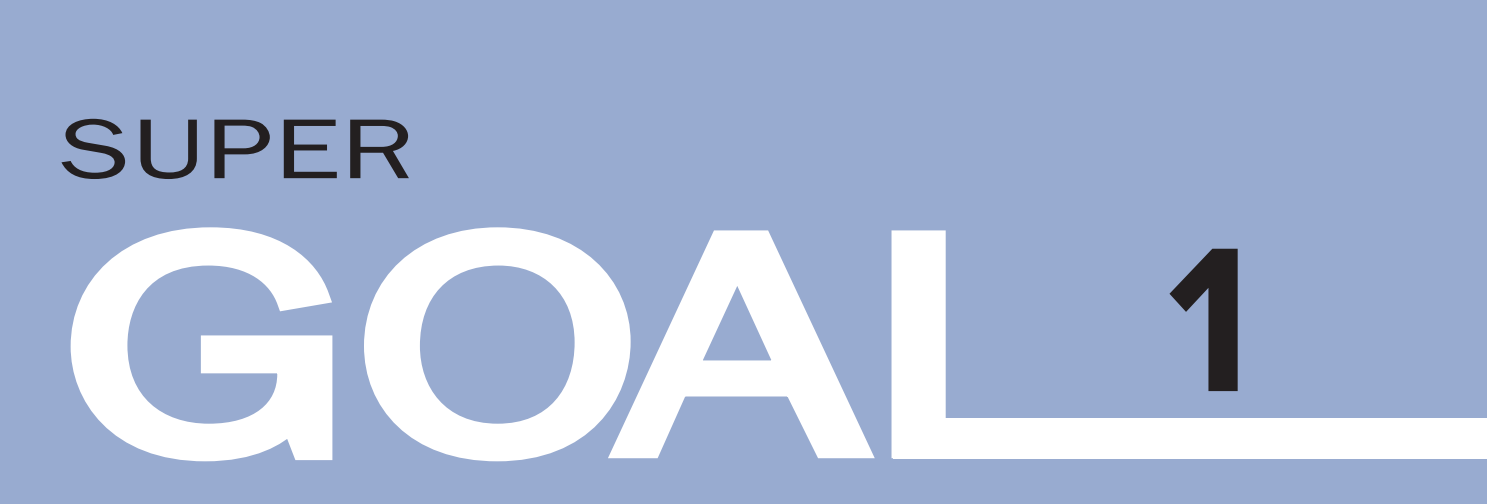 Date:
-      -1445
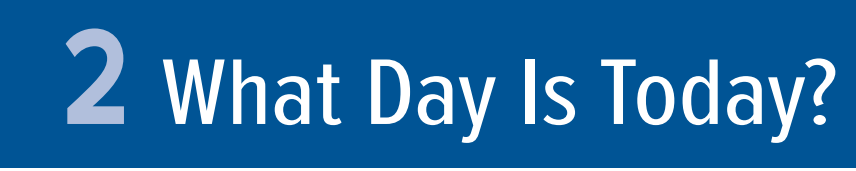 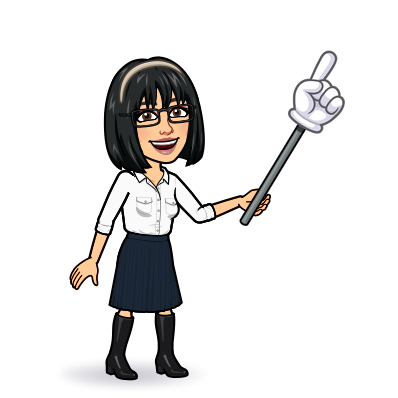 3 grammar
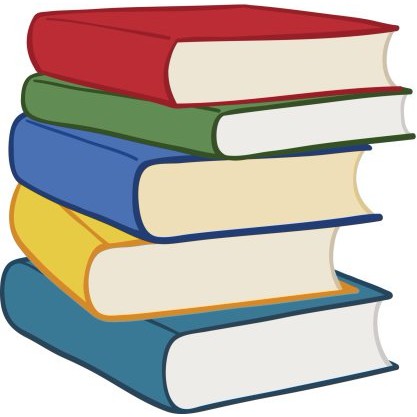 Page 12
By: Dalal Al-Juaid
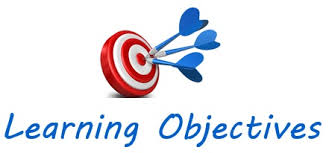 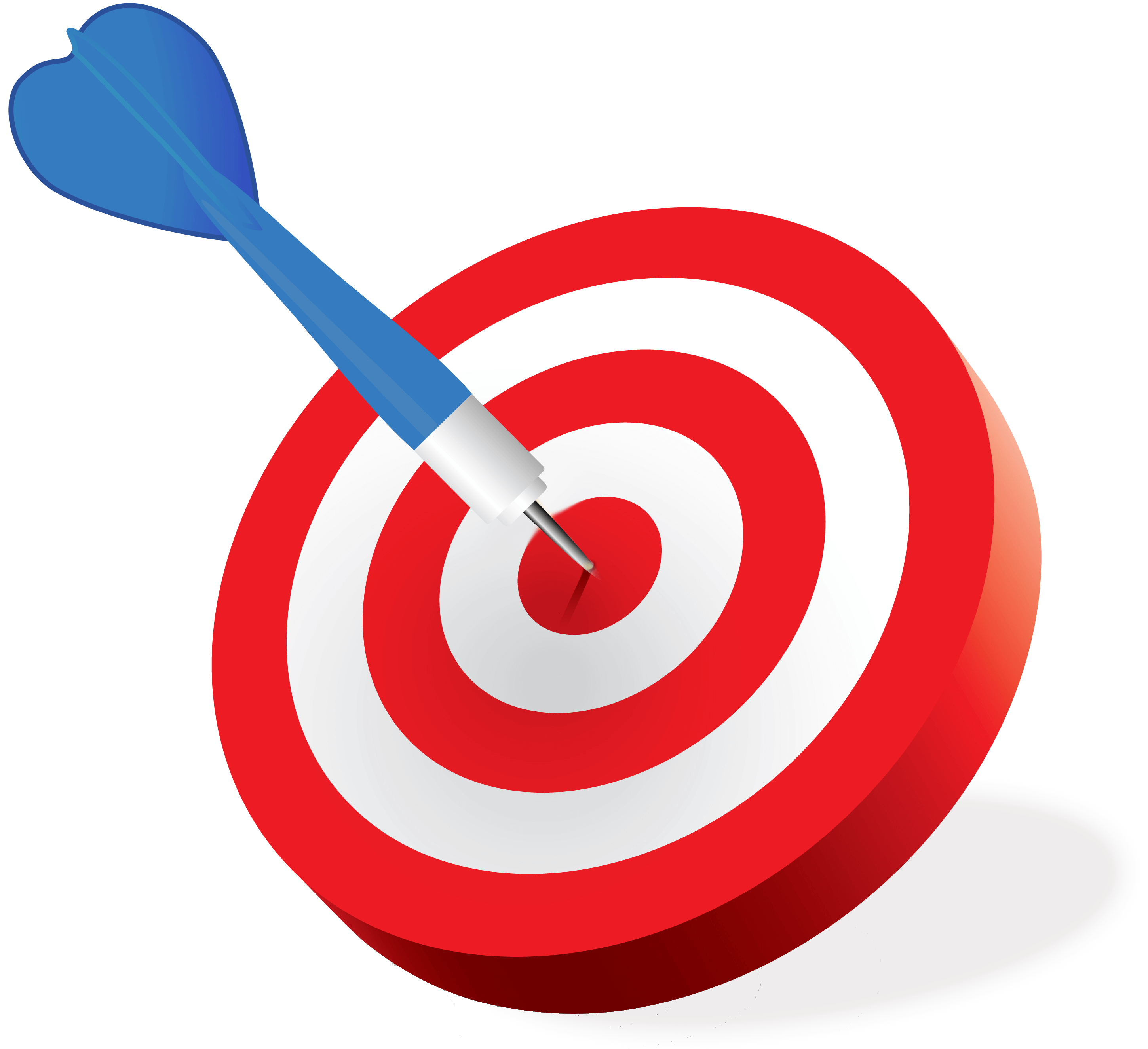 Use plural possessive adjectives (their – our).
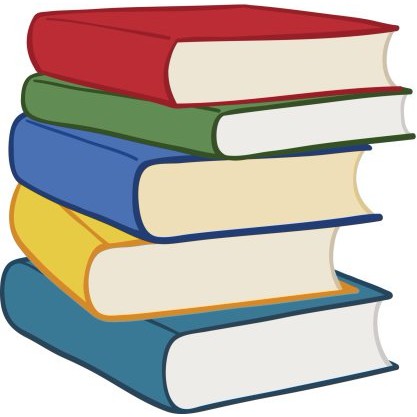 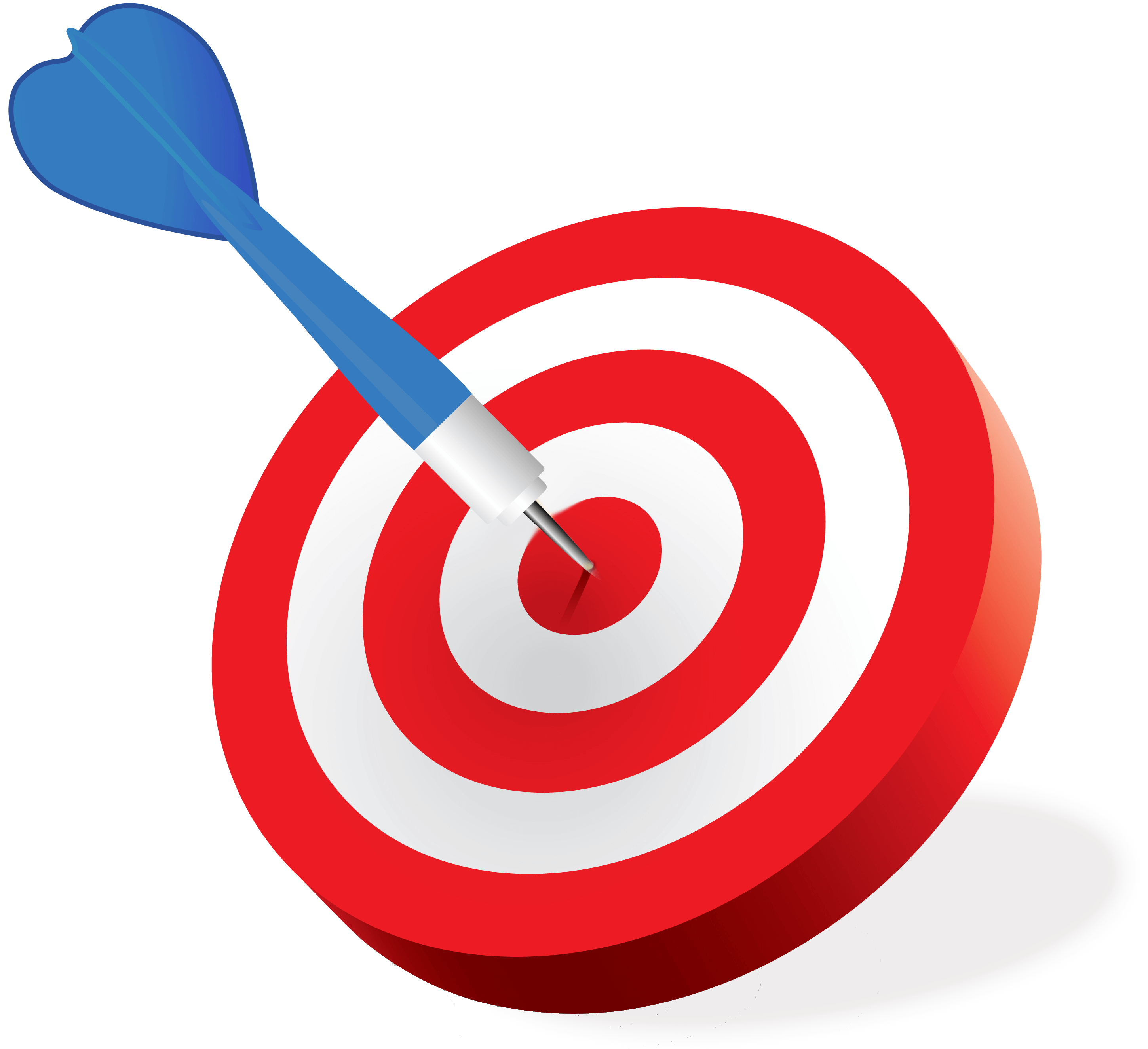 Make questions using WHAT – WHEN – HOW OLD.
Warm up
questions
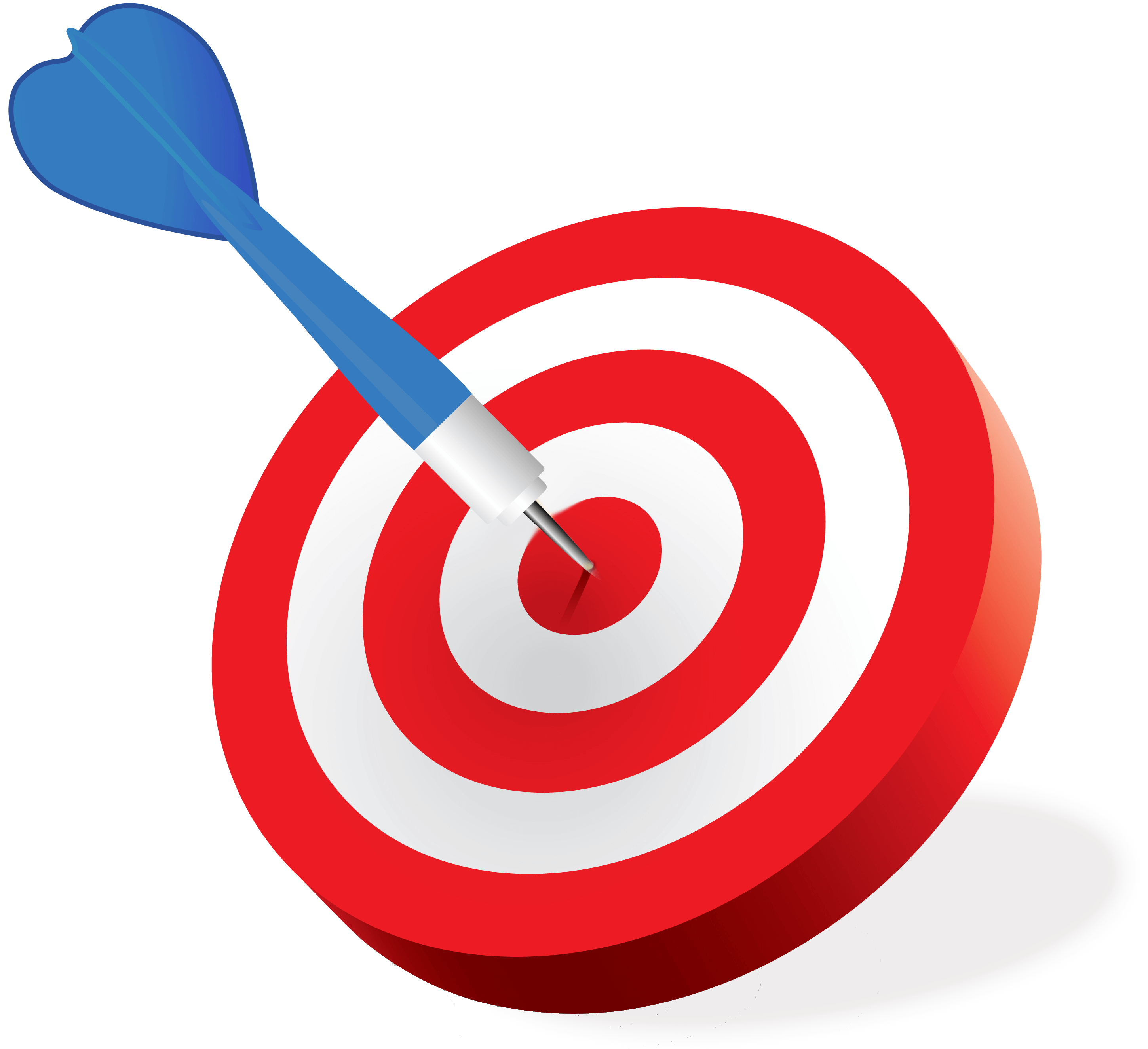 Use ( in – on ) with dates.
Numbers
prepositions
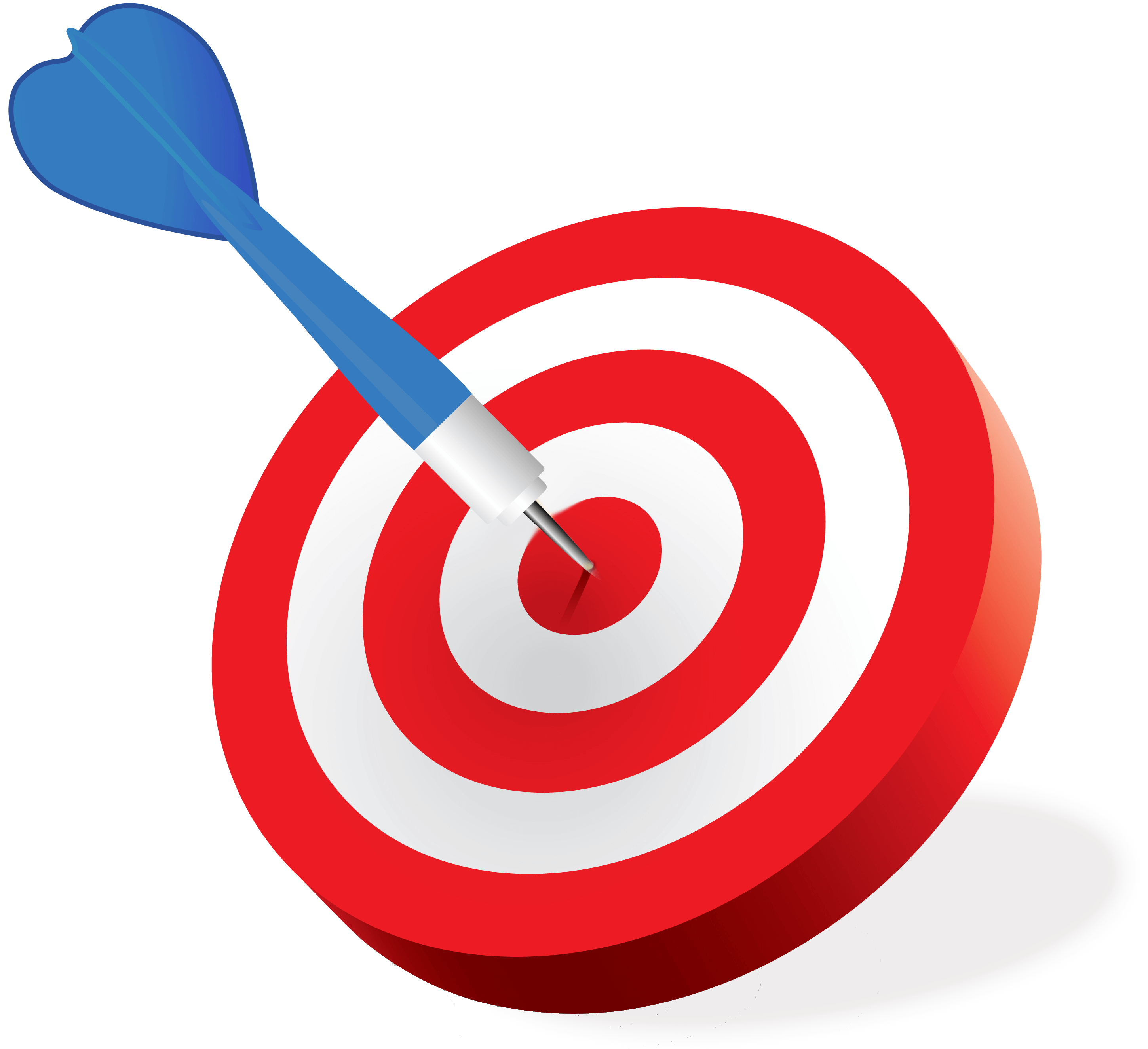 Complete a conversation correctly.
summative
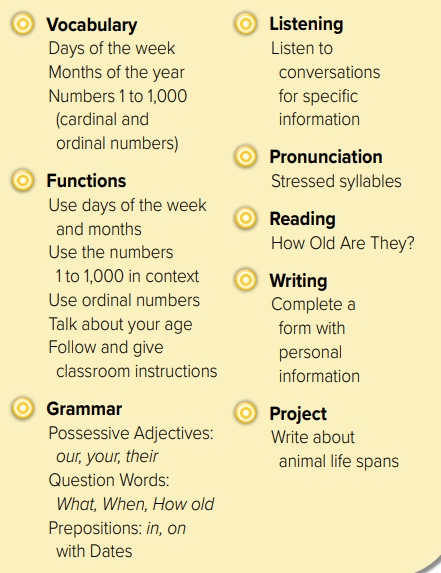 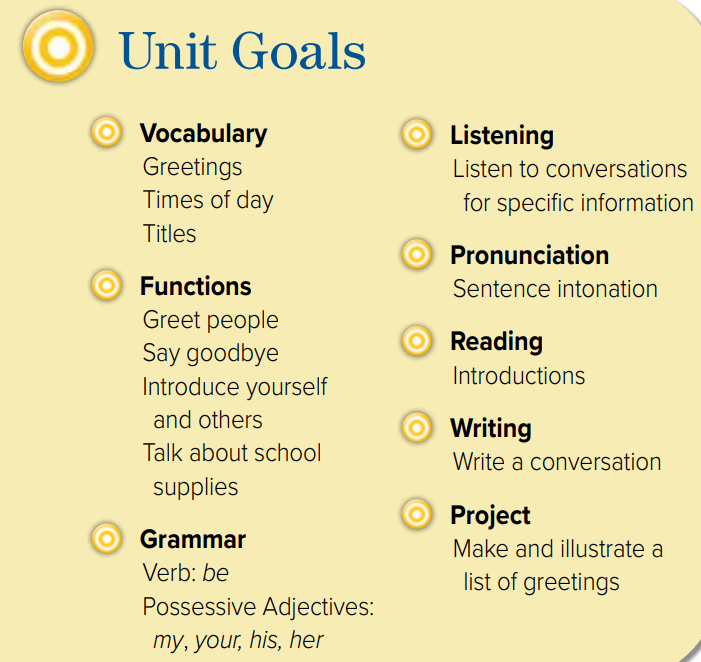 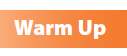 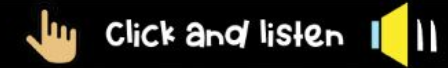 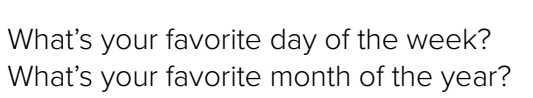 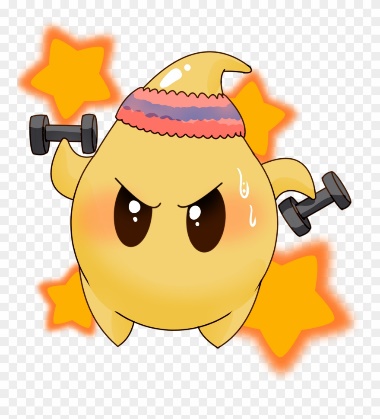 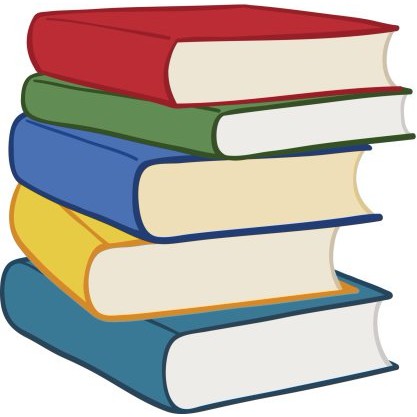 Warm up
questions
Numbers
prepositions
summative
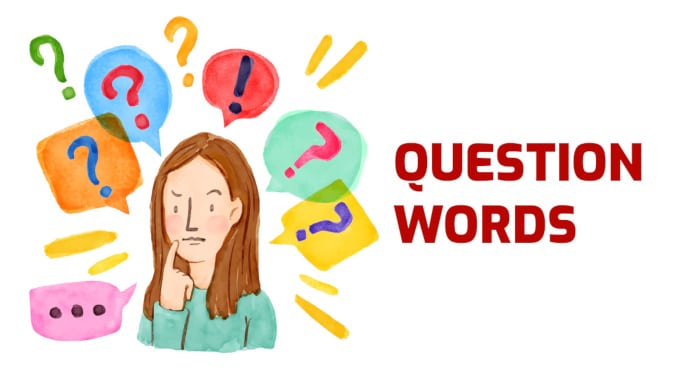 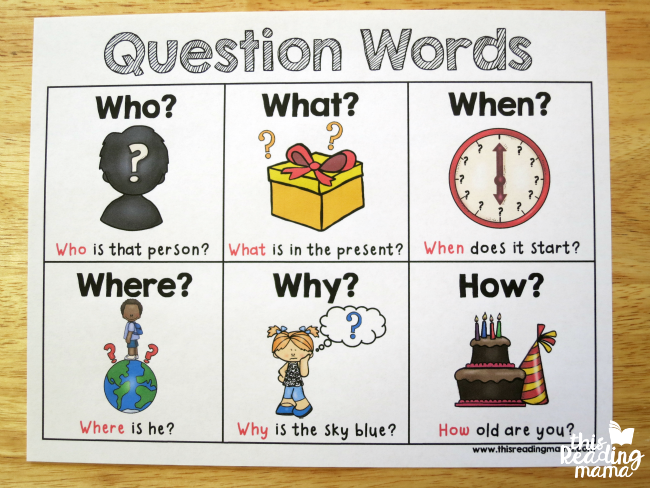 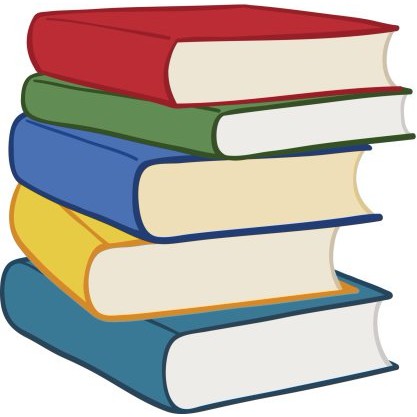 Warm up
questions
Numbers
prepositions
summative
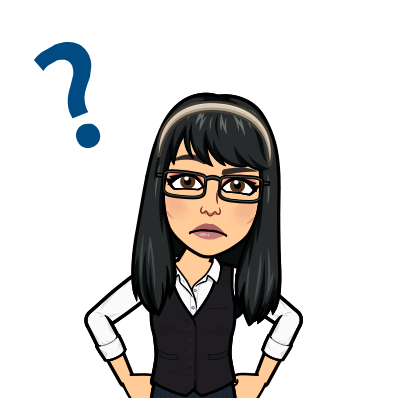 Page 12
To ask about TIME
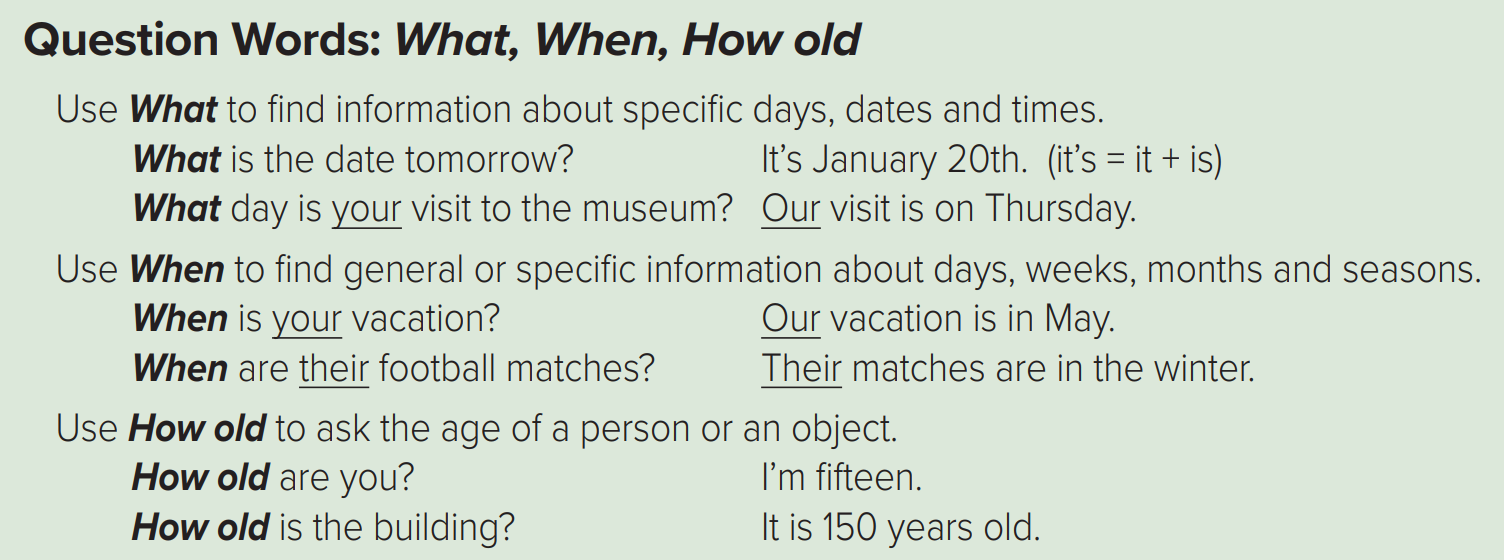 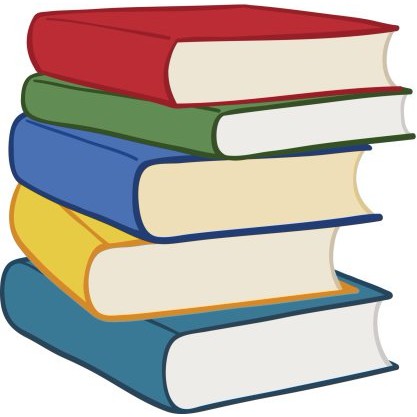 Warm up
questions
Numbers
prepositions
summative
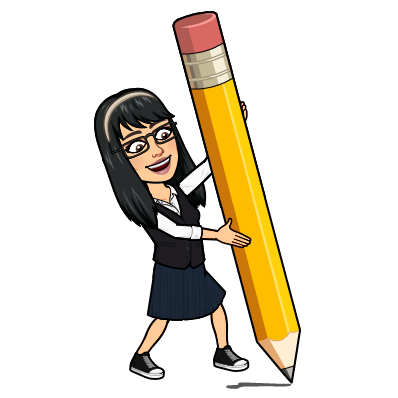 Page 13
Question words
Verb BE
Pronouns 
Possessive
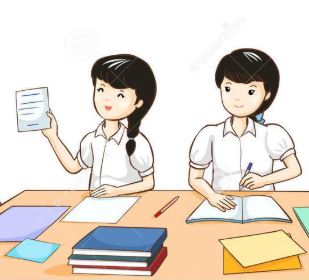 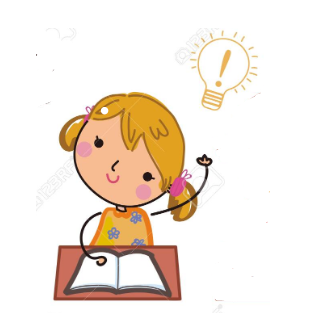 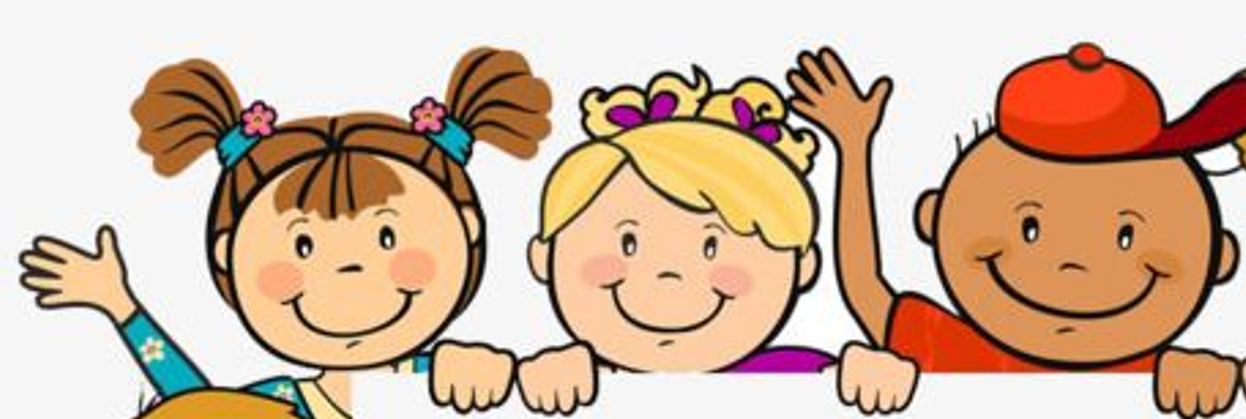 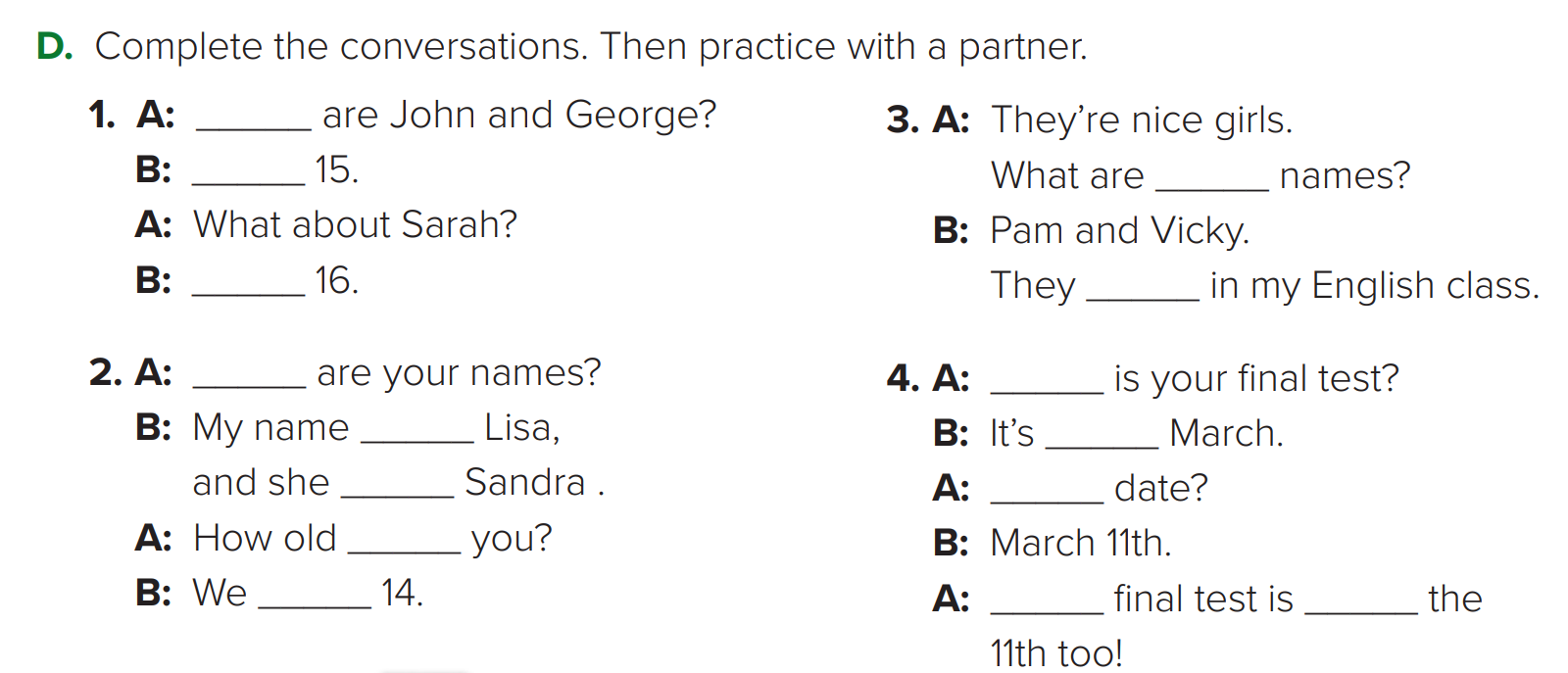 Think pair share
How old
They’re
their
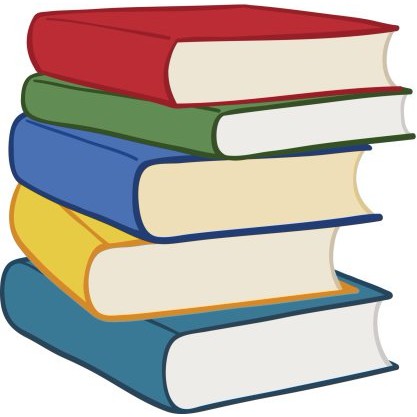 She’s
are
Warm up
When
What
questions
is
in
Numbers
is
What
are
prepositions
are
My
on
summative
Numbers & date
Page 12
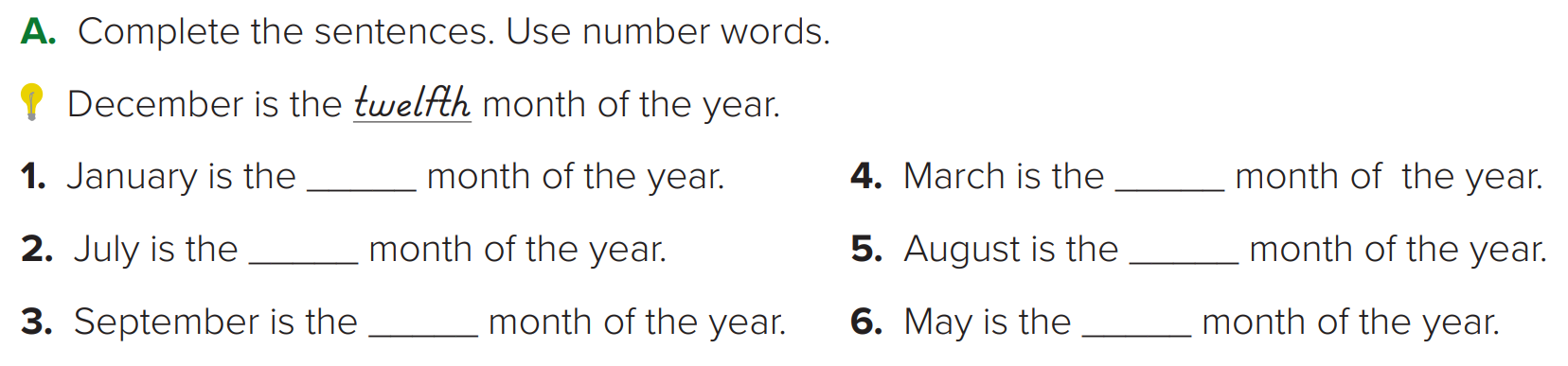 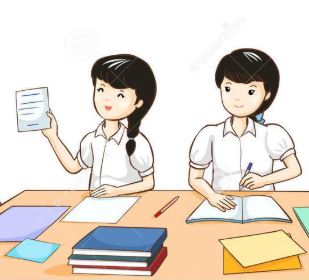 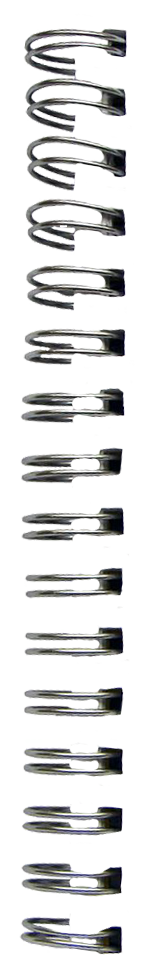 first
third
eighth
seventh
pair  work
ninth
fifth
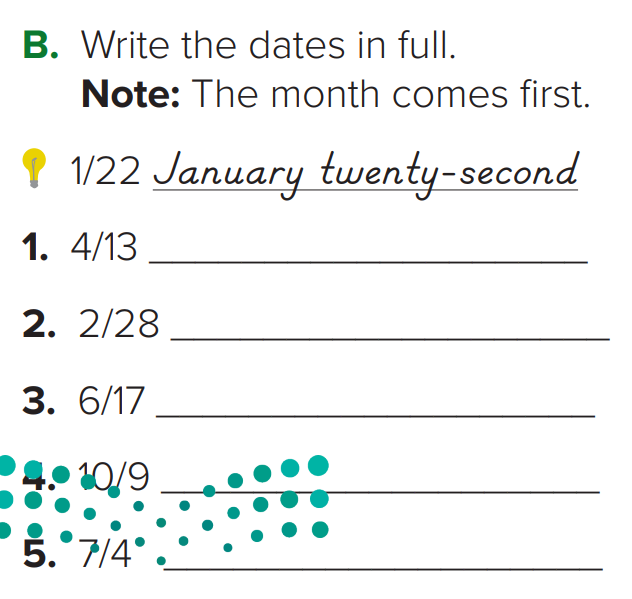 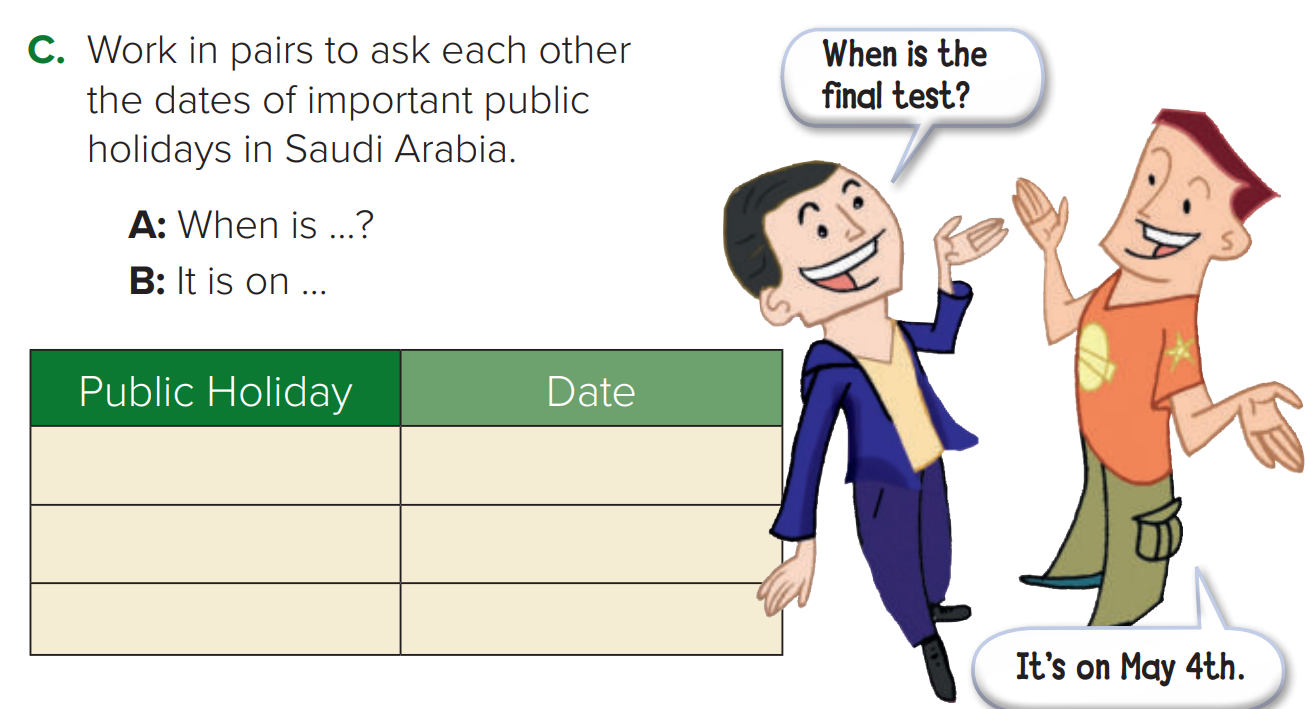 April thirteenth
February twenty-eighth
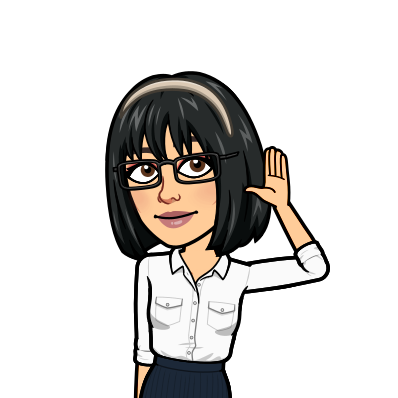 June seventeenth
Sep. 23
National Day
October ninth
July fourth
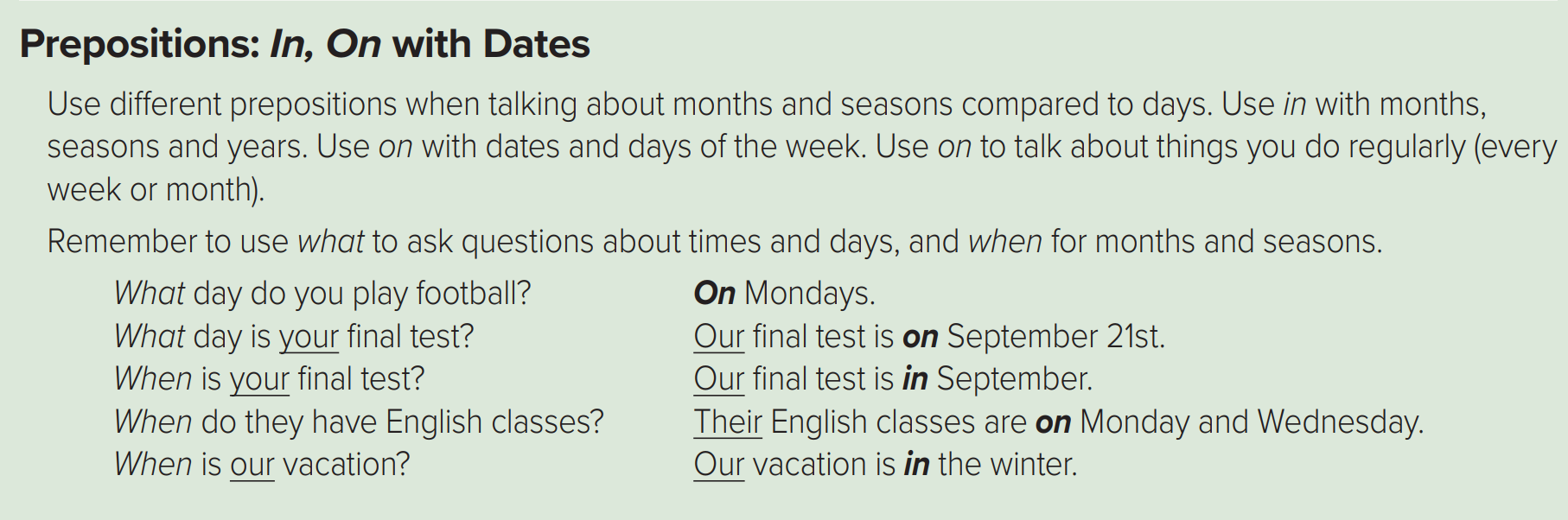 in
+ months / years / seasons
on
+ date / day
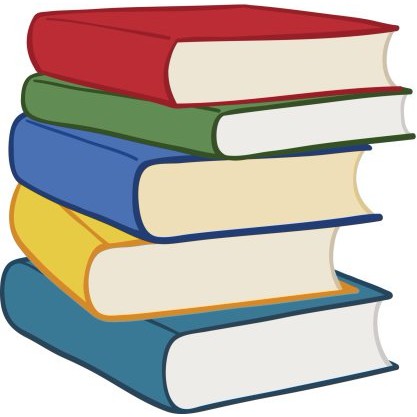 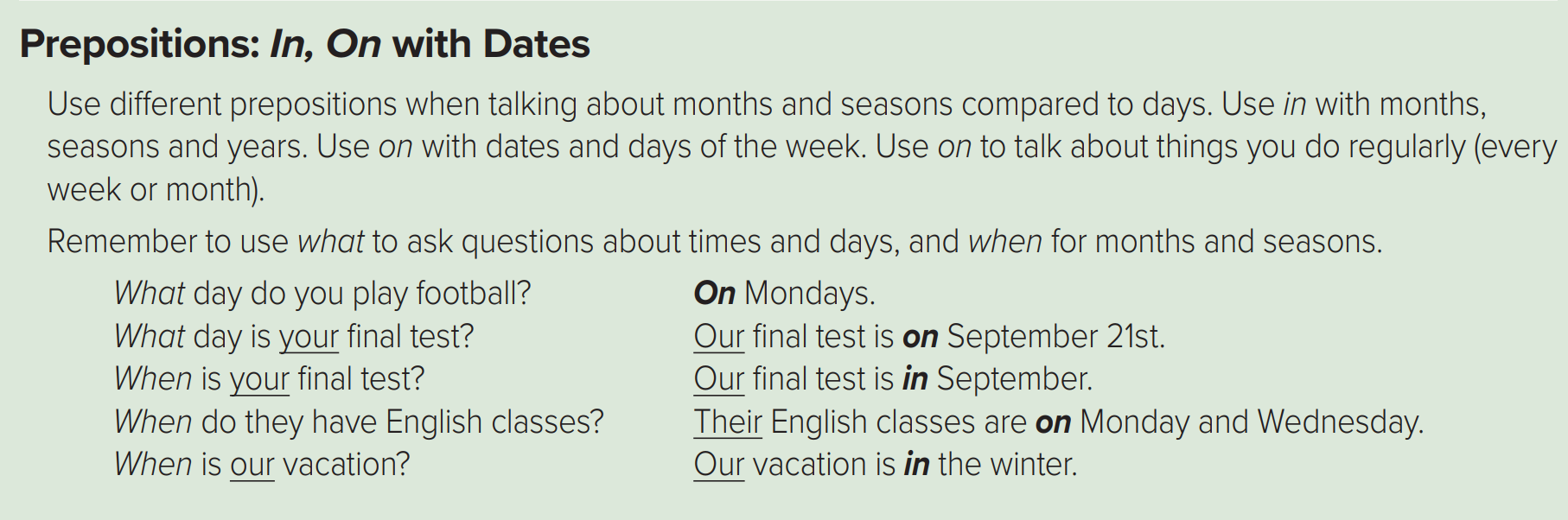 Warm up
questions
Numbers
prepositions
summative
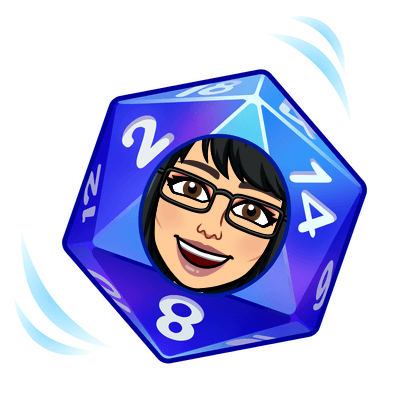 Lets play
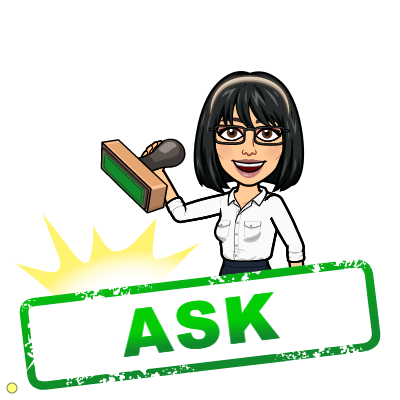 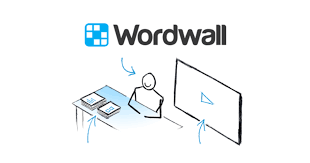 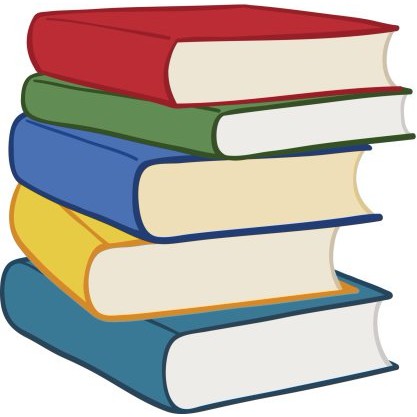 Warm up
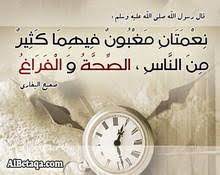 questions
Numbers
prepositions
summative
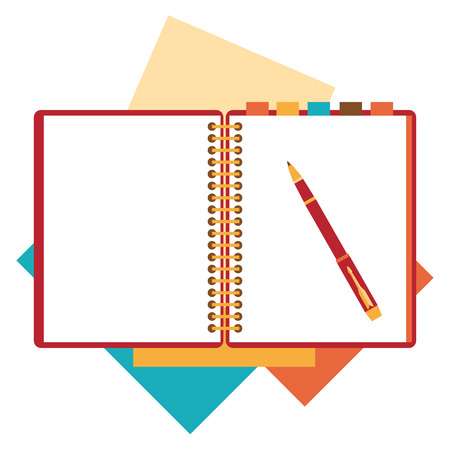 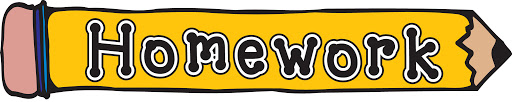 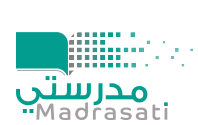 page 193 Ex(G-H-I)
for practice grammar
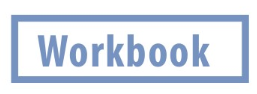 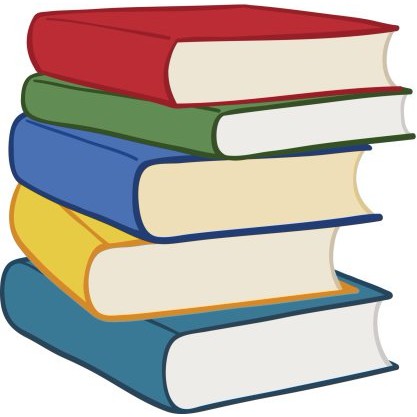 Warm up
questions
Numbers
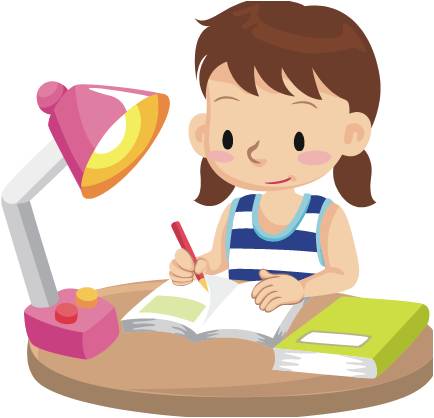 prepositions
summative
p.193
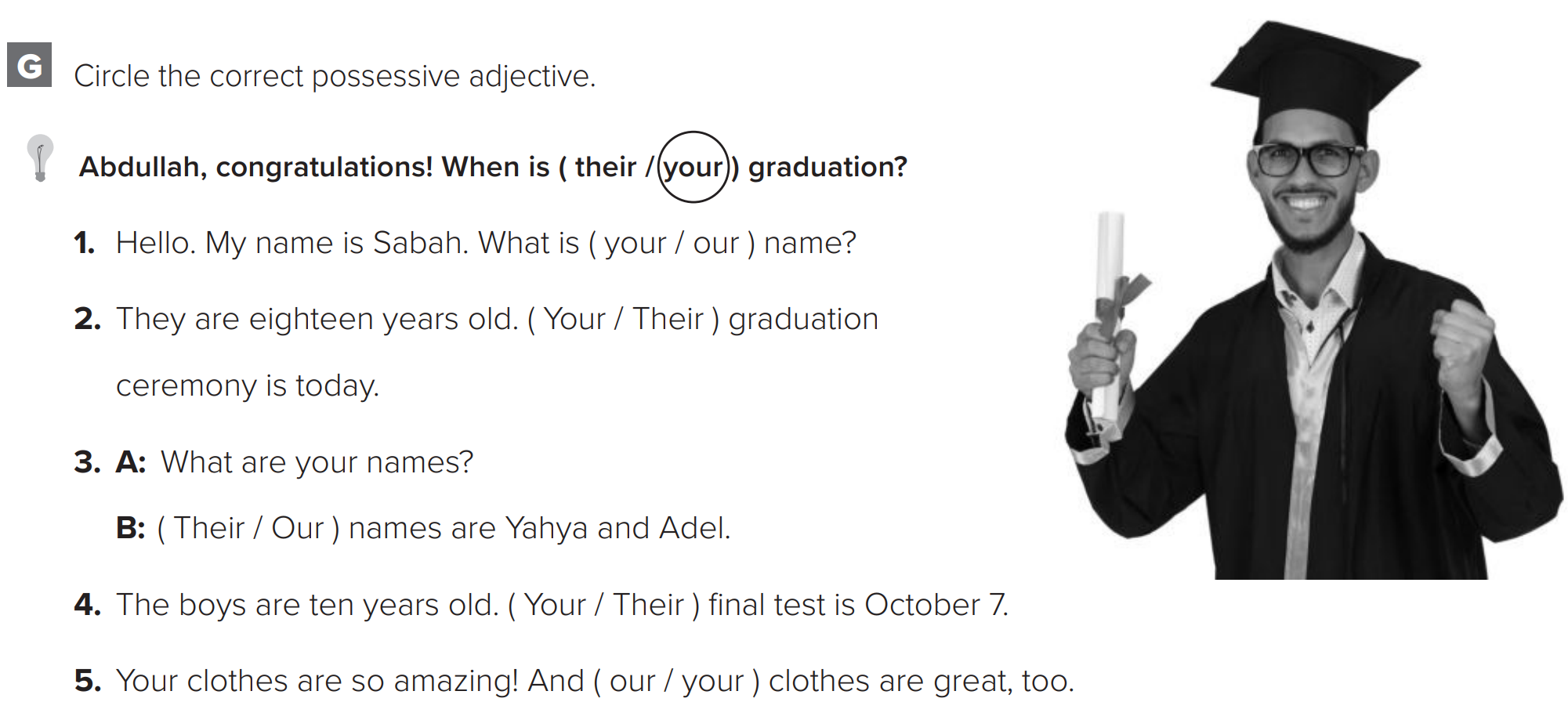 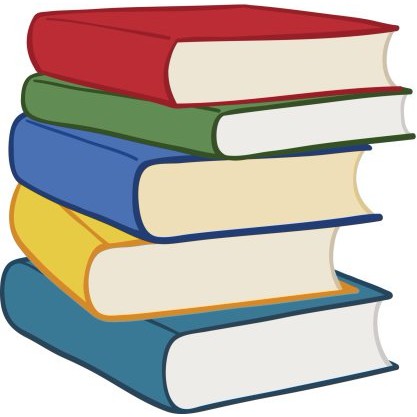 p.193
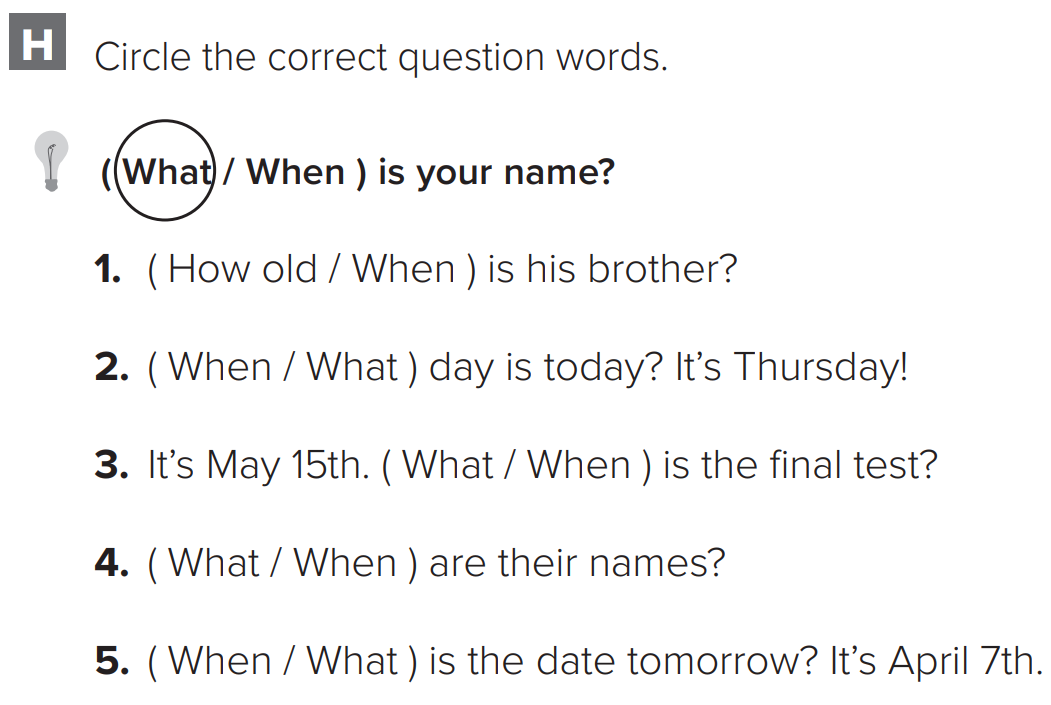 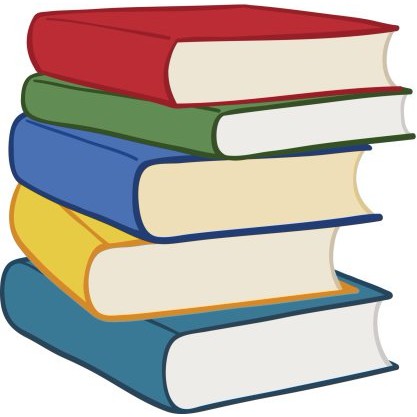 p.193
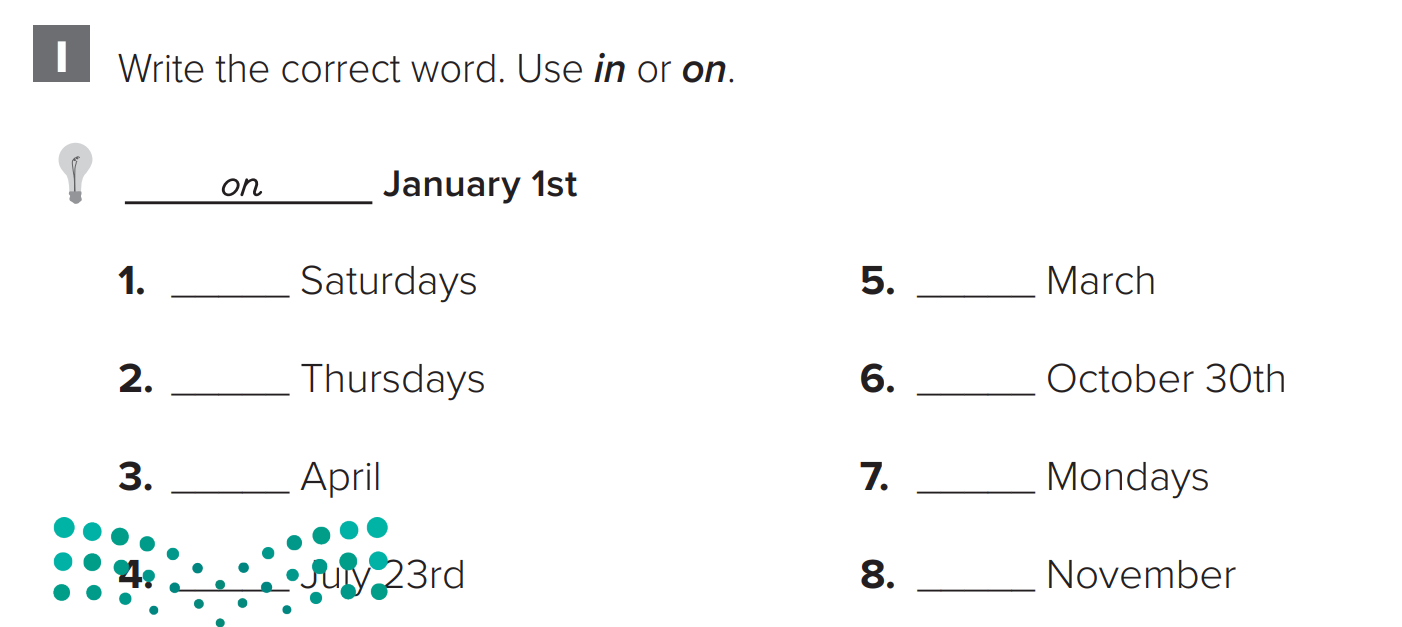 in
on
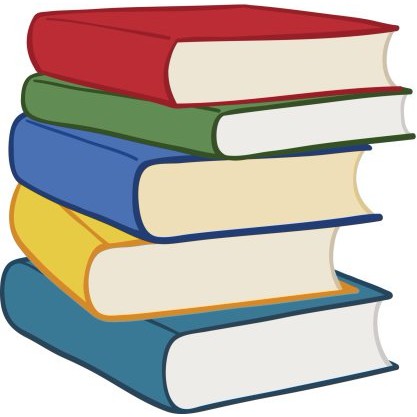 on
on
in
on
on
in